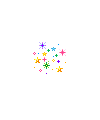 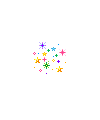 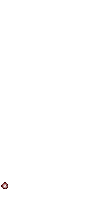 Nhiệt liệt chào mừng
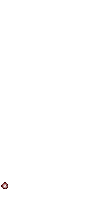 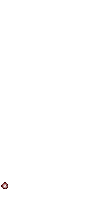 QÚI THẦY CÔ GIÁO ĐẾN DỰ GIỜ
Lớp 4/5
Trường: Tiểu học Nhị Thành
GV: Trần Thị Thúy Hằng – Tổ 4
Thứ 4– 16/12/2020
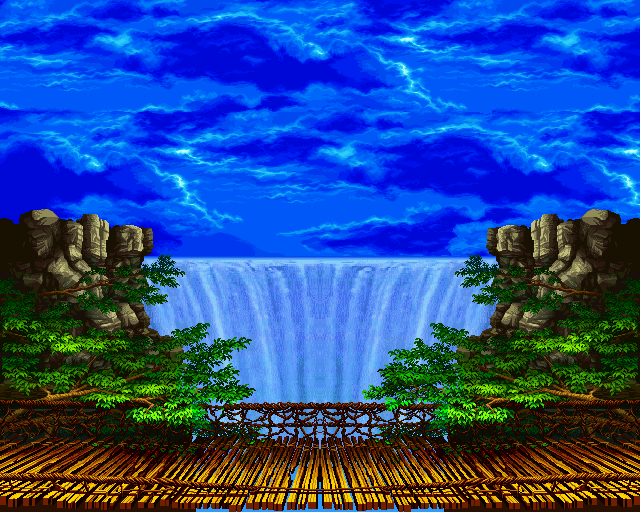 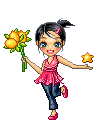 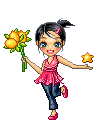 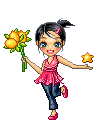 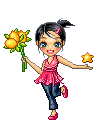 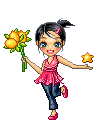 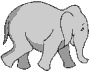 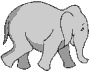 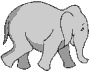 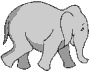 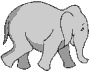 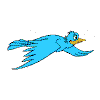 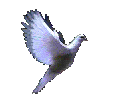 WELCOME TO OUR CLASS
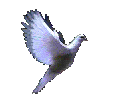 English 4/5
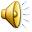 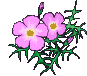 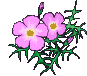 Teacher: Tran Thi Hoa – Thach Tan Primary School.
WARM UP
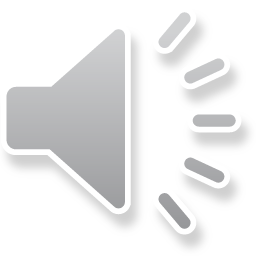 LET'S  SING!
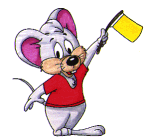 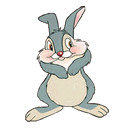 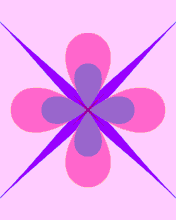 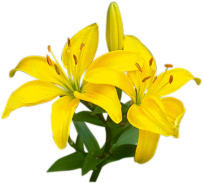 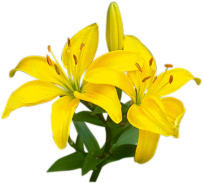 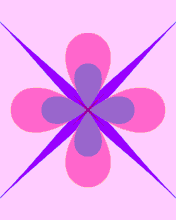 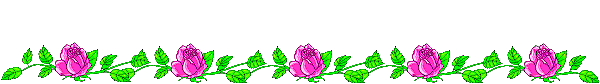 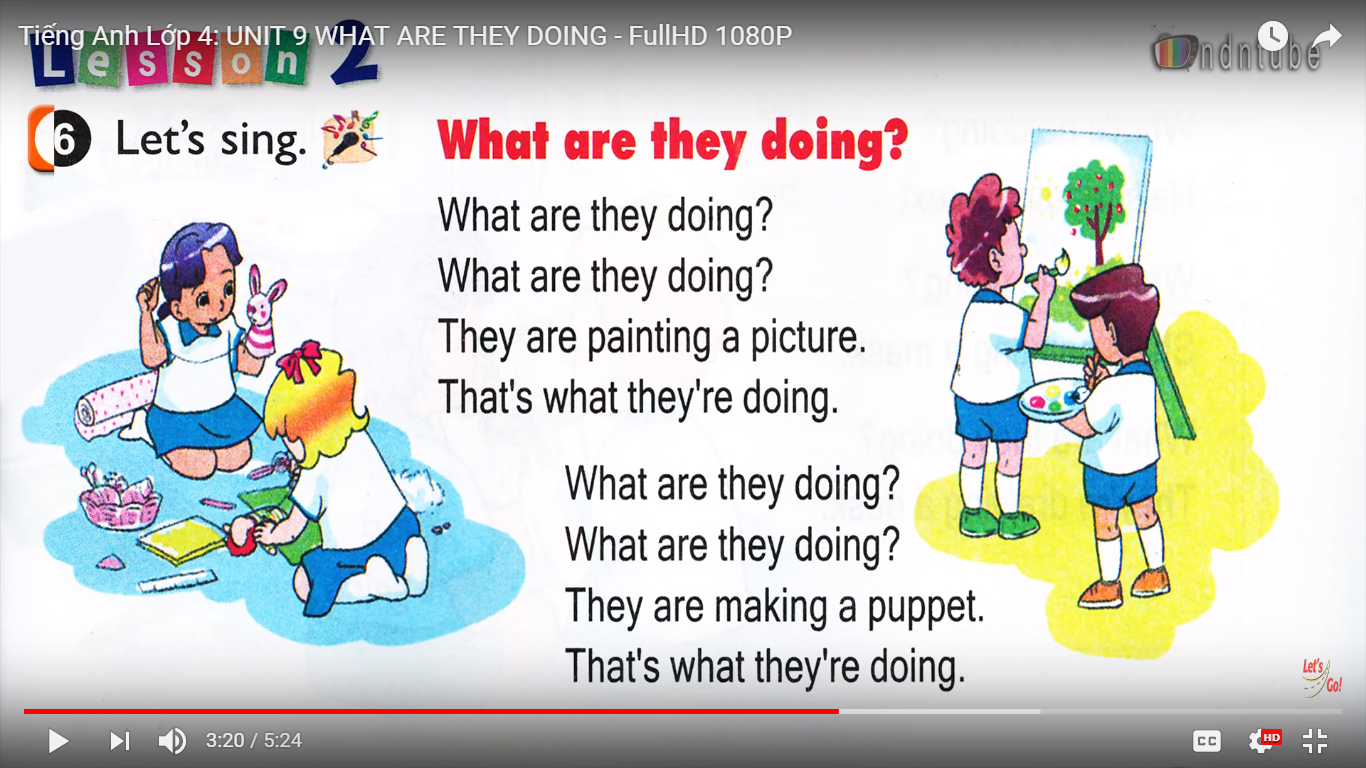 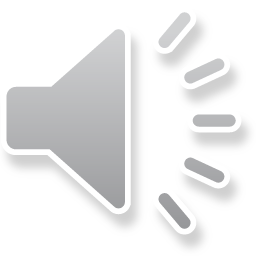 Tuesday, December 15th, 2015
Unit 9: What are they doing ?
Lesson 3: Part 4, 5, 6.
4. Read and tick.
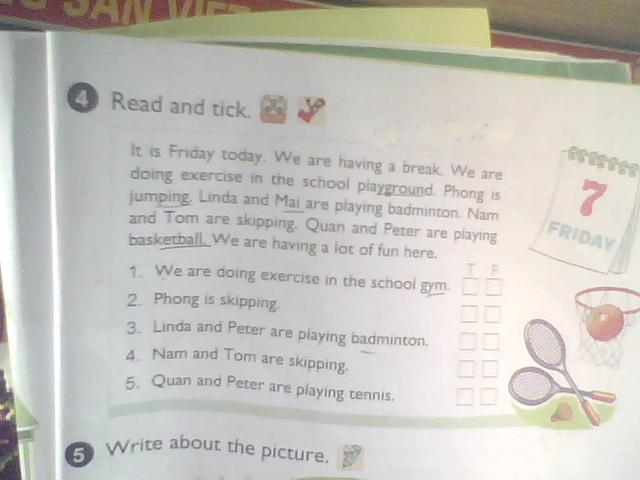 Matching
A
B
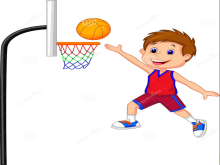 a.
1. playground
b.
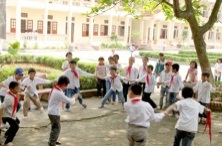 2. tennis
c.
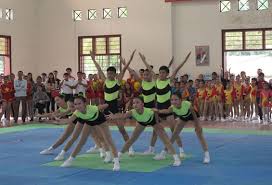 3. basketball
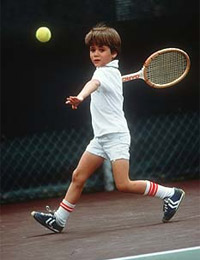 d.
4. gym
e.
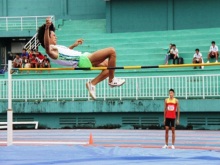 5. jumping
Wednesday, December 16th, 2020
Unit 9: What are they doing ?
Lesson 3: Part 4, 5, 6
4. Read and tick.
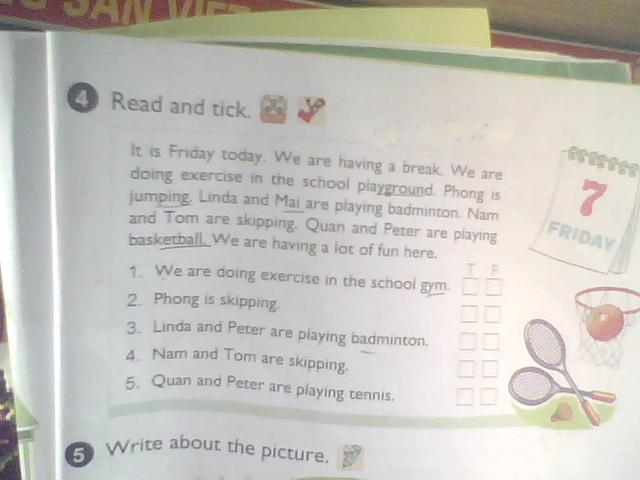 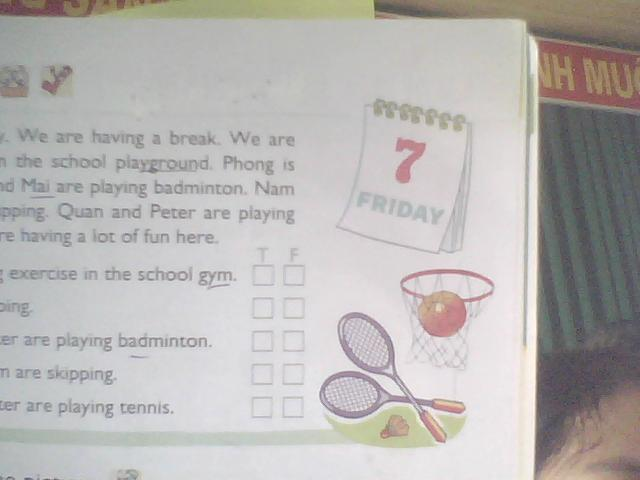 It is Friday today. We are having a break. We are doing exercise in the school playground. Phong is jumping. Linda and Mai are playing badminton. Nam and Tom are skipping. Quan and Peter are playing basketball. We are having a lot of fun here.
1. We are doing exercise in the school gym.
2. Phong is skipping.
3. Linda and Peter are playing badminton.
4. Nam and Tom are skipping.
5. Quan and Peter are playing tennis.
T
F
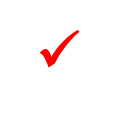 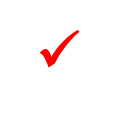 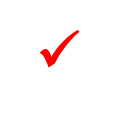 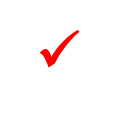 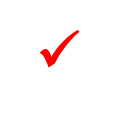 It is Monday today. We are having an Art lesson.
    The teacher is …………
    The girls are ………………    and …….…...
    The boys are  ………...…..    and  …………
Wednesday, December 16th, 2020
Unit 9: What are they doing ?
Lesson 3: Part 4, 5, 6
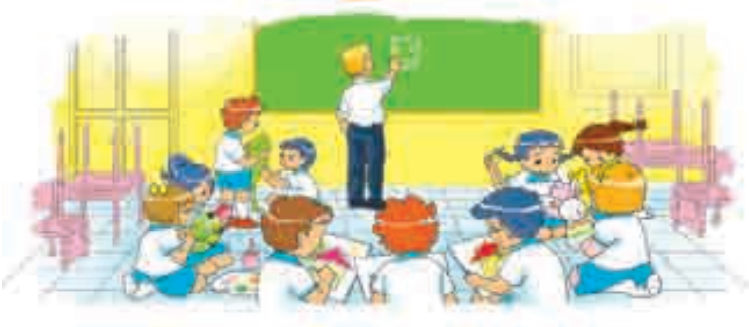 drawing a mask on the board .
painting masks
making puppets .
making a kite
painting paper houses.
Wednesday, December 16th, 2020
Unit 9: What are they doing ?
Lesson 3: Part 4, 5, 6
Team a
Team b
LUCKY NUMBERS
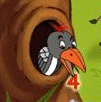 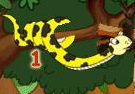 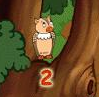 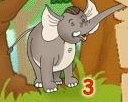 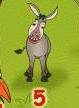 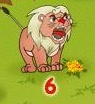 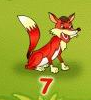 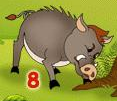 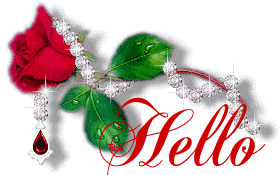 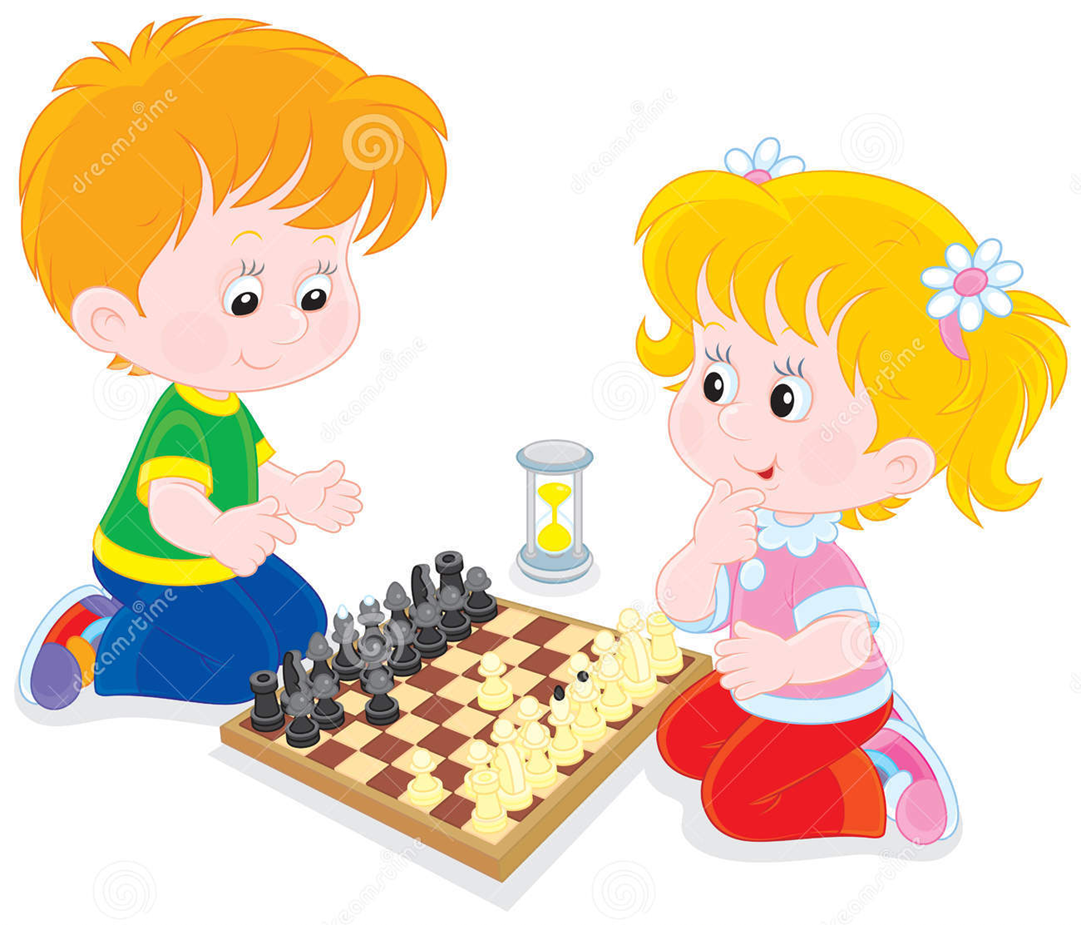 6.What are they doing?
They are playing chess.
Wednesday, December 16th, 2020
Unit 9: What are they doing ?
Lesson 3: Part 4, 5, 6
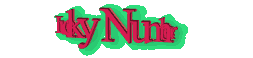 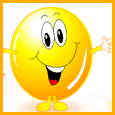 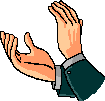 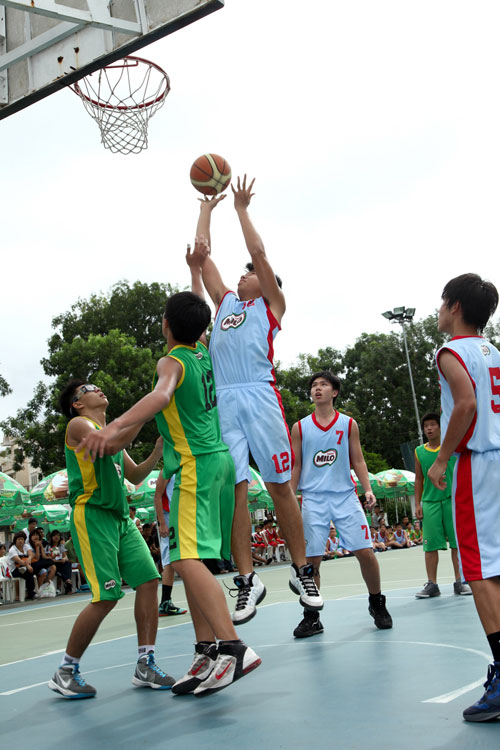 1.What are they doing ?
They are playing basketball.
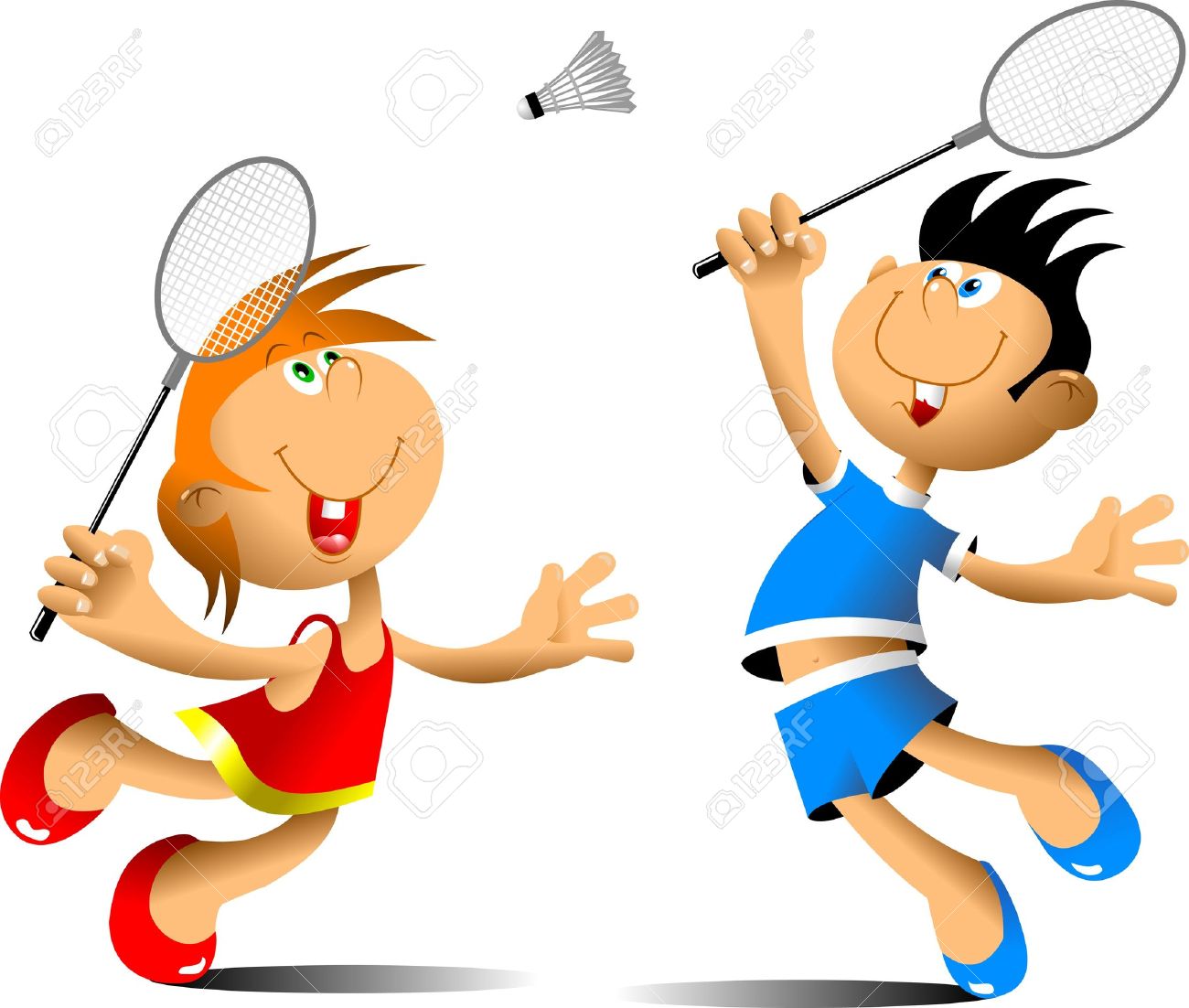 3.What are they doing ?
They are playing badminton.
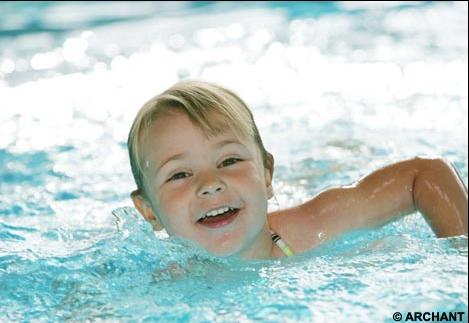 2. What’s he doing ?
He’s swimming.
4.What’s she doing ?
She’s drawing.
Wednesday, December 16th, 2020
Unit 9: What are they doing ?
Lesson 3: Part 4, 5, 6
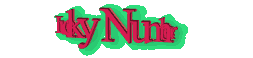 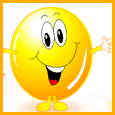 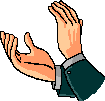 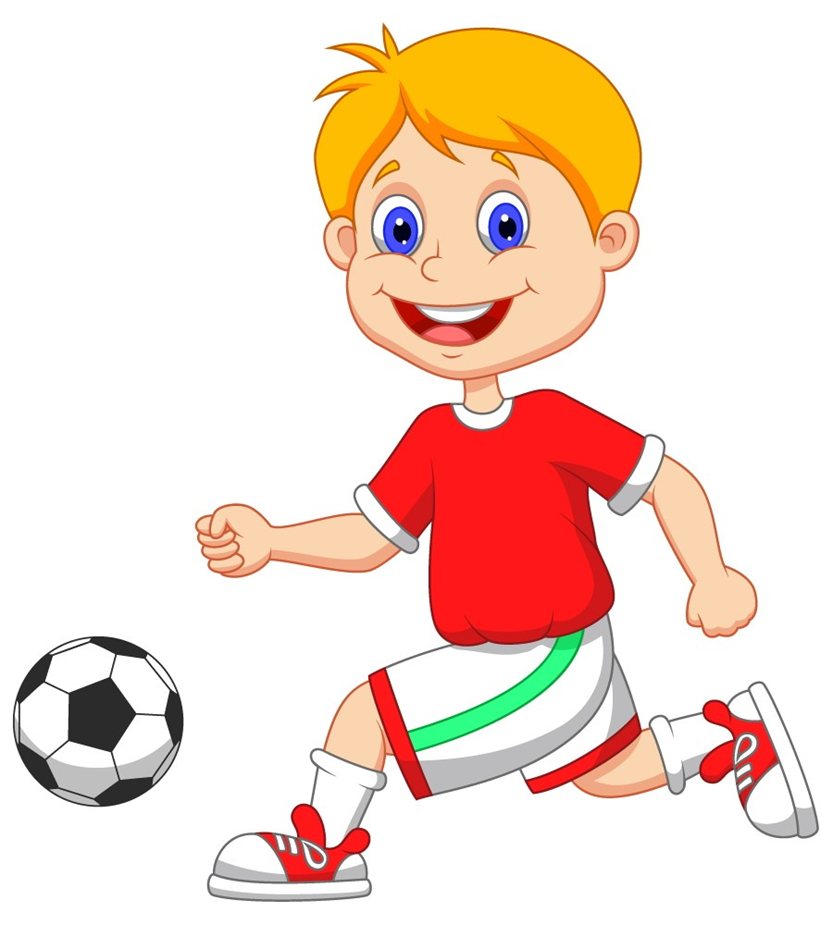 8.What’s he doing ?
He’s playing football.
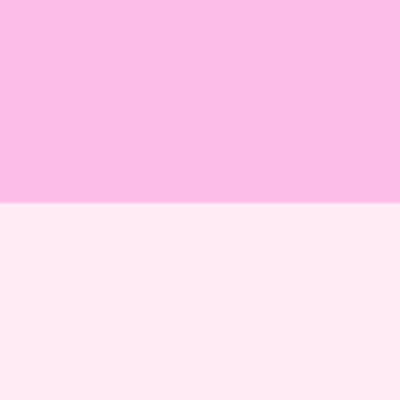 Wednesday, December 16th, 2020
Unit 9: What are they doing ?
Lesson 3: Part 4, 5, 6
conclusion
Note: 
S (Chủ ngữ) + Tobe (am/is/are) + V.ing (Động từ thêm ing) + …
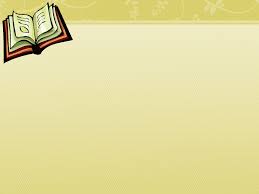 Homelink: 
Learn vocabulary and sentence pattern 
by heart. 
- Practise more about your daily food or drink.
Prepare new lesson.
Homelink: 
- Practise more about the sentence pattern.
Prepare lesson 1 : 1, 2- Unit 10
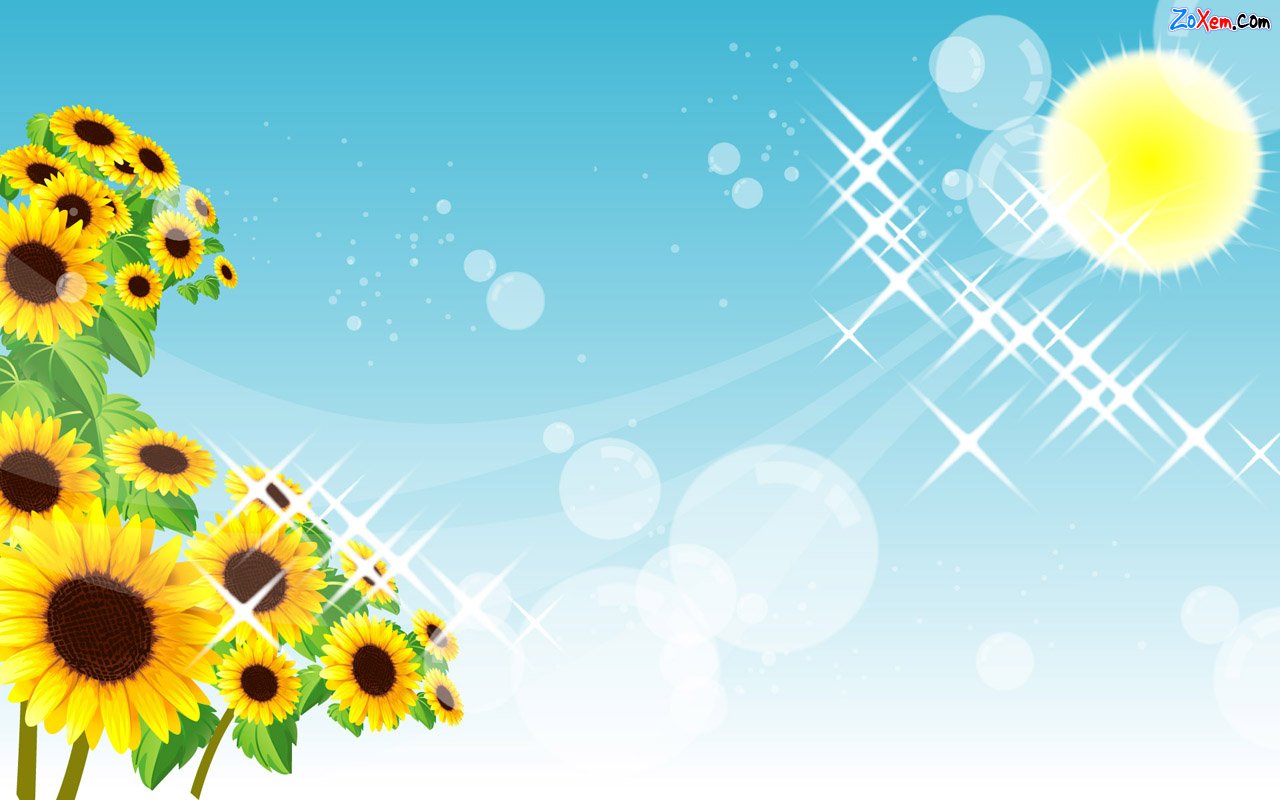 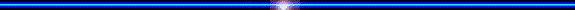 Thank you very much
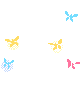 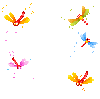 Good bye! See you again!
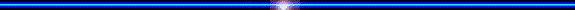 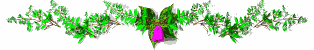 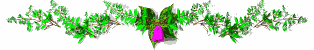 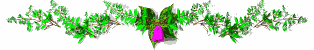 THANK YOU FOR YOUR ATTENTION!
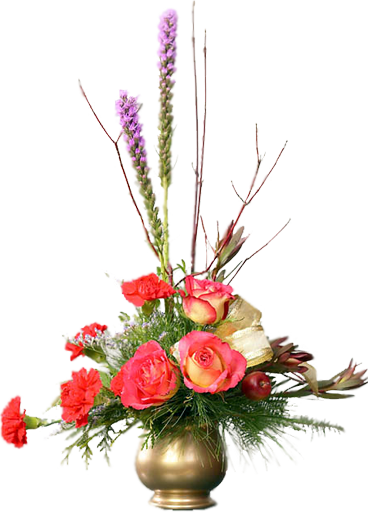 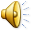 See you again!
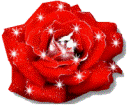 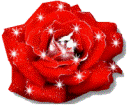 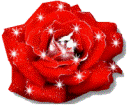 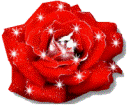